Introduction to Physical Science
Acids & Bases, pH 
Presented by Robert Wagner
Acids and Bases
Defined in terms of the transfer of hydrogen ions
A compound that donates a proton to another is an acid
A compound that accepts a proton from another is a base
Neutral solution - equal concentration of hydronium and hydroxide ions
Acidic solution - greater concentration of hydronium than hydroxide
Basic solution - lesser concentration of hydronium than hydroxide
pH and pOH
The pH of a solution is the molar concentration of the hydronium () in the solution


The pOH of a solution is similarly defined
Example
What are the pH and pOH of pure water? The hydronium ion molarity in pure water is 1.0x10-7 at 25oC.
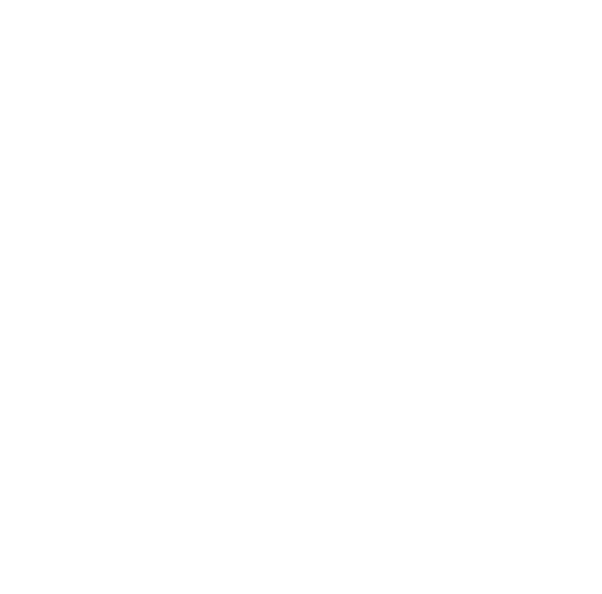 Acids, Bases and Neutral Solutions
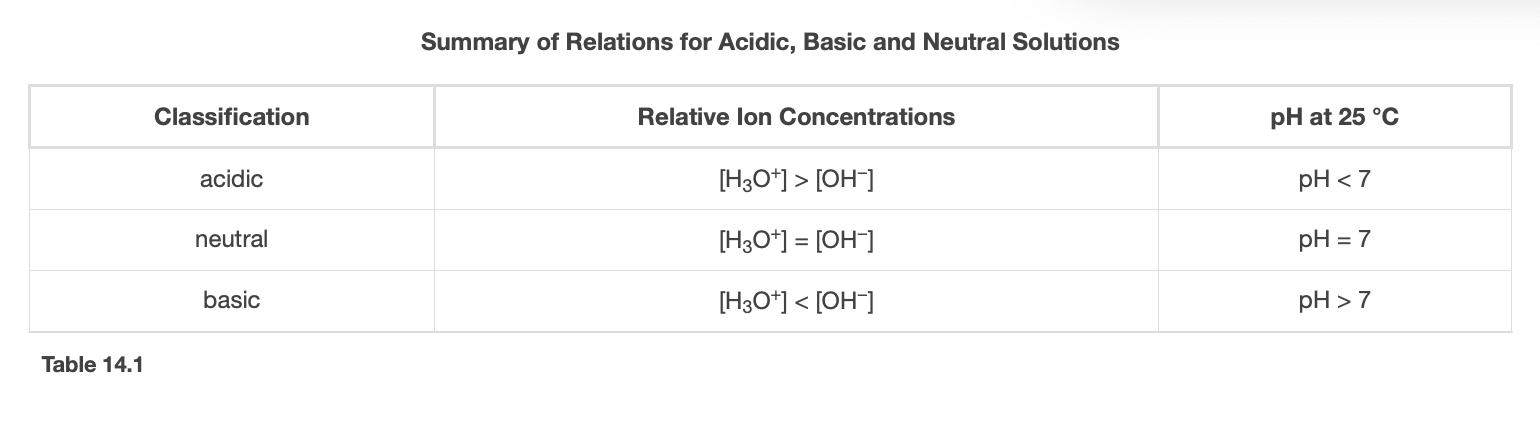 Image Credit: OpenStax Chemistry Table 14.1 CC BY 4.0
Acids, Bases and Neutral Solutions
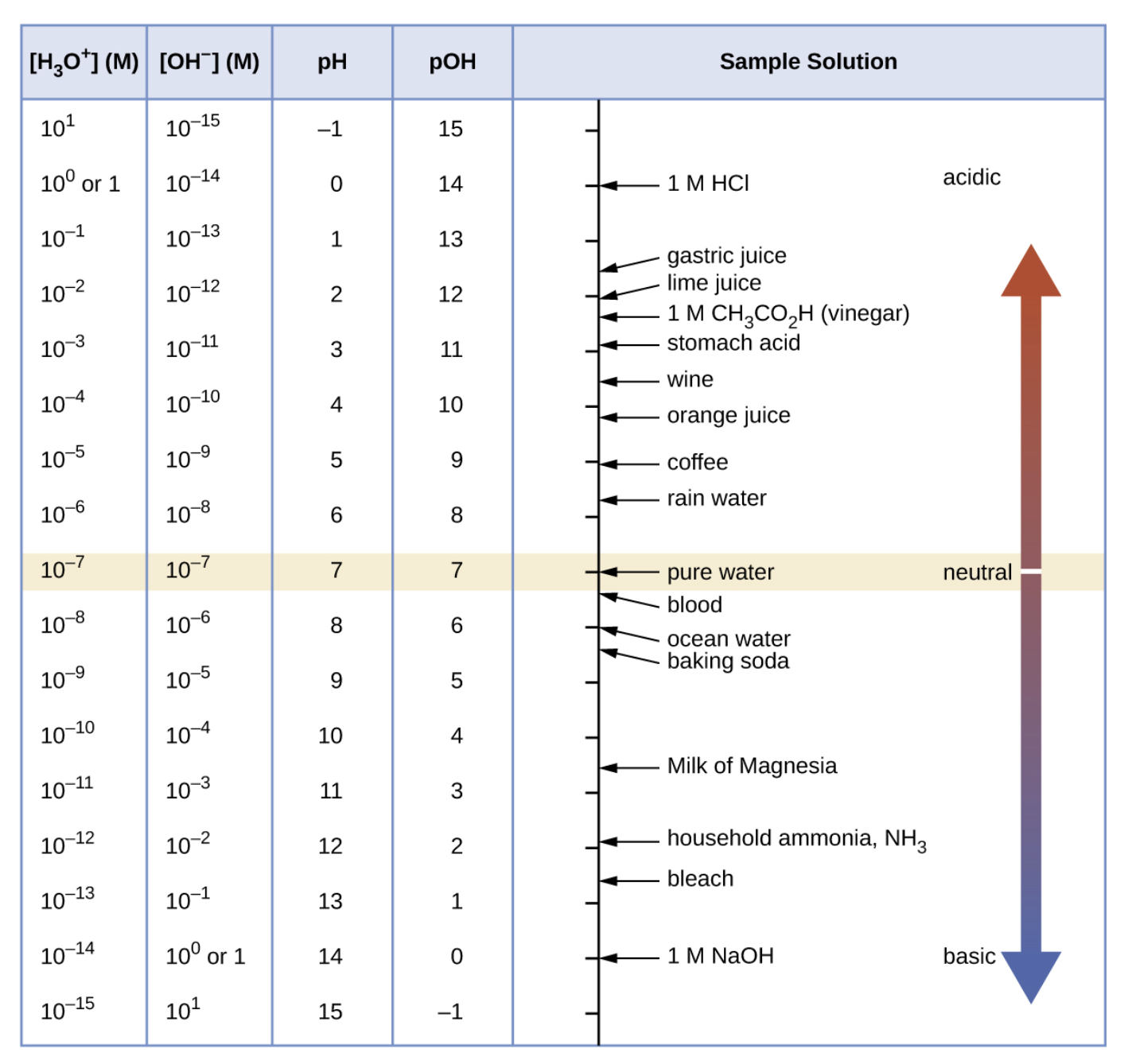 Image Credit: OpenStax Chemistry Figure 14.2 CC BY 4.0
Example
What is the pH of stomach acid, a solution of HCl with a hydronium concentration of 1.2x10-3M?
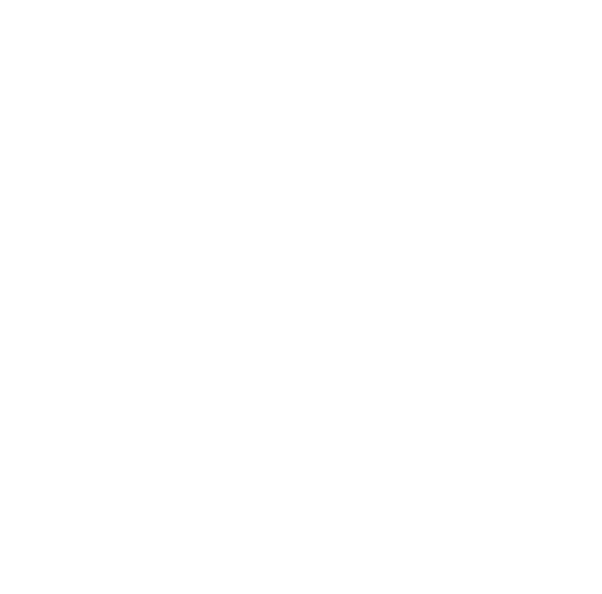 Example
Calculate the hydronium ion concentration of blood with a pH of 7.3.
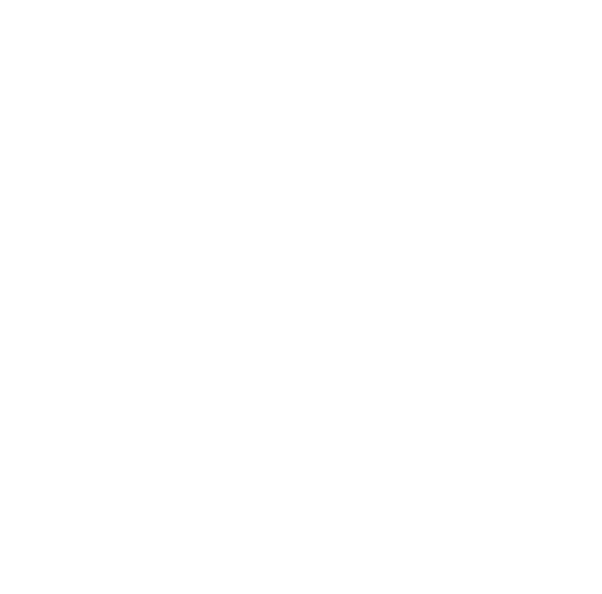 Example
What are the pOH and the pH of a 0.0125 M solution of potassium hydroxide (KOH)?
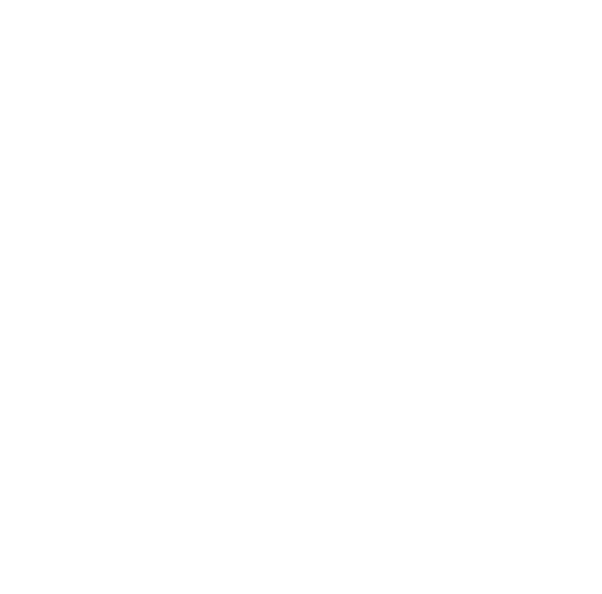 Measuring pH
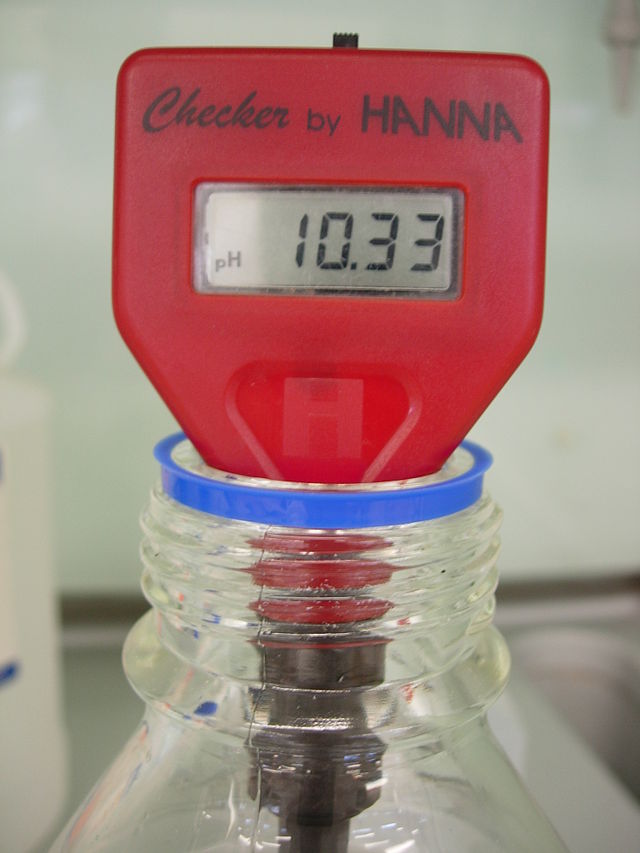 pH can often be measured with devices like a pH meter
pH test strips can also be used to give a rough idea of the acid/base level of a solution
Image Credit: Laurence Livermore, CC BY 2.0 <https://creativecommons.org/licenses/by/2.0>, via Wikimedia Commons
Measuring pH
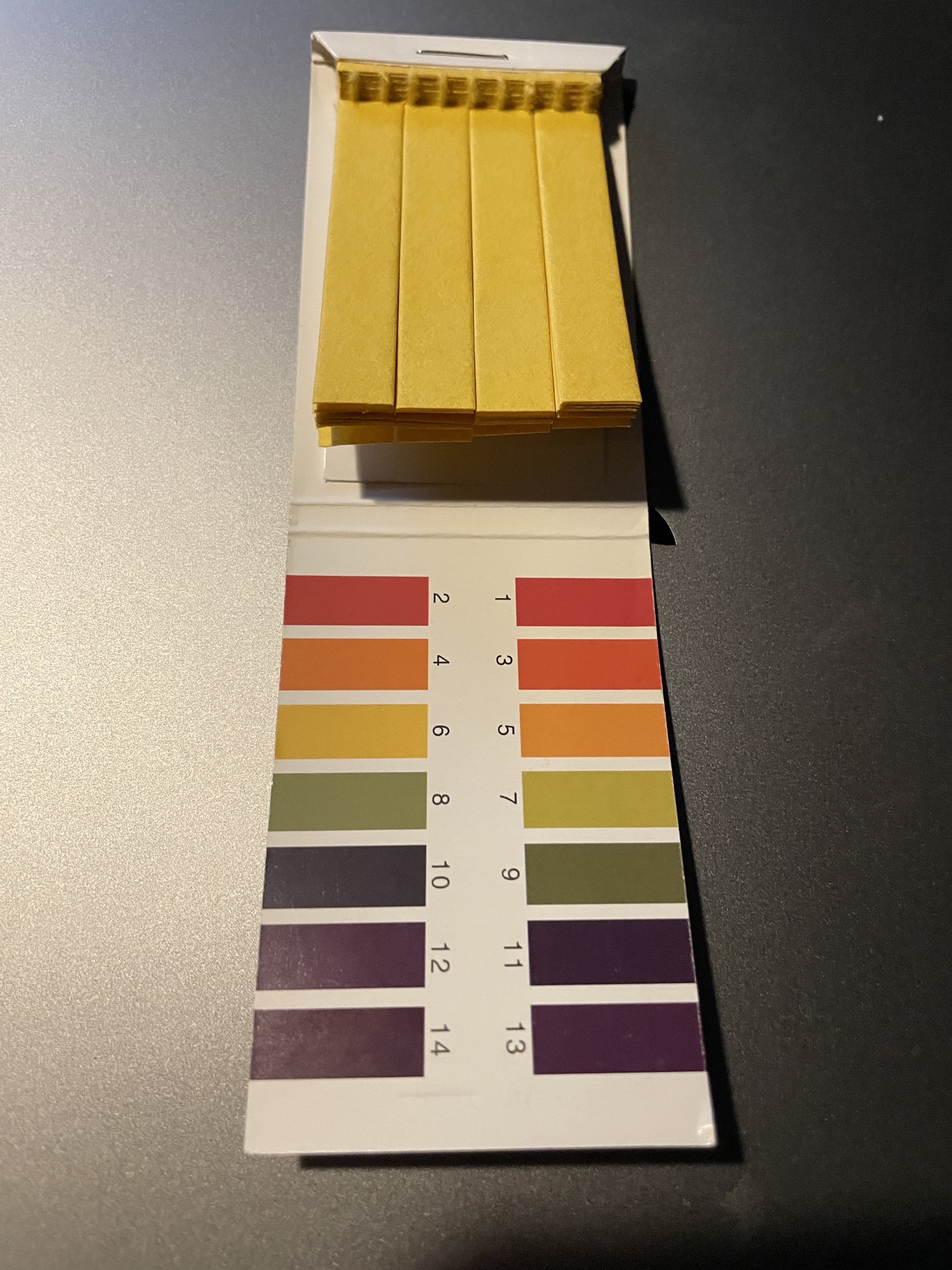 pH can often be measured with devices like a pH meter
pH test strips can also be used to give a rough idea of the acid/base level of a solution
Image Credit: Robert Wagner (own work) CC-BY-4.0
Summary
An acid is a compound that donates a proton to another compound

The pH of a substance is a measure of the concentration of the hydronium ion

The pH and pOH of substances can be calculated and/or measured by various methods